Team Plotting: 
Manager:  	Department:           Date:
EE
Employee Performance Continuum Snapshot
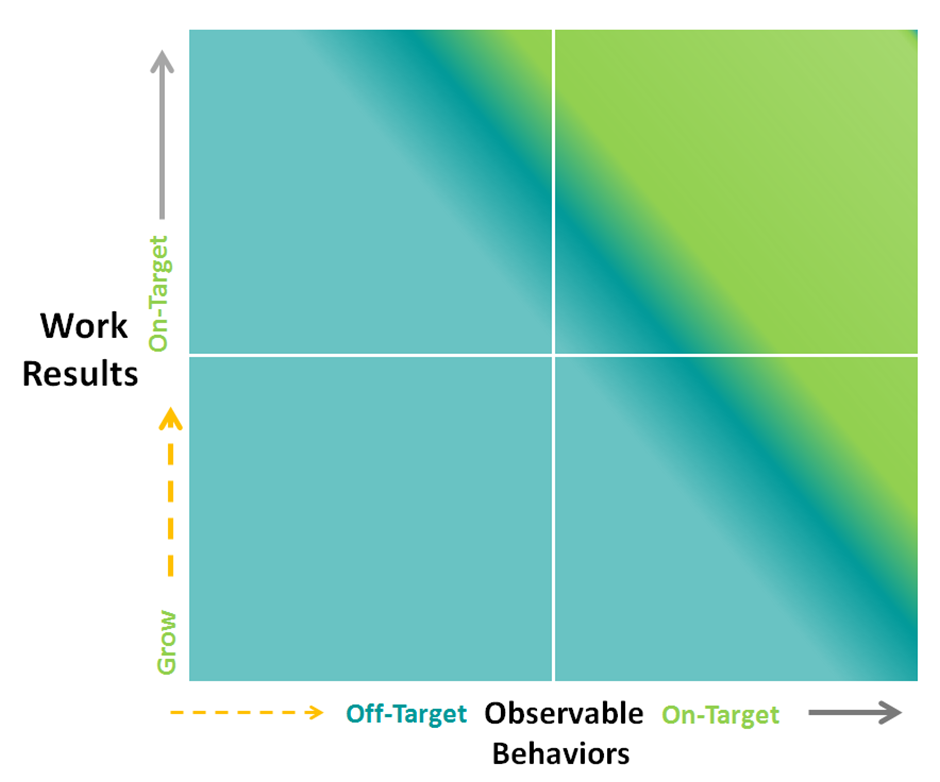 Use the yellow “dot” for employees who are new to role and making expected progress
2018 Employee Performance Solutions |  www.employeeperformancesolutions.com  |  781-752-5716
Team Plotting: 
Manager:  	Department:           Date:
Employee Performance Continuum Snapshot
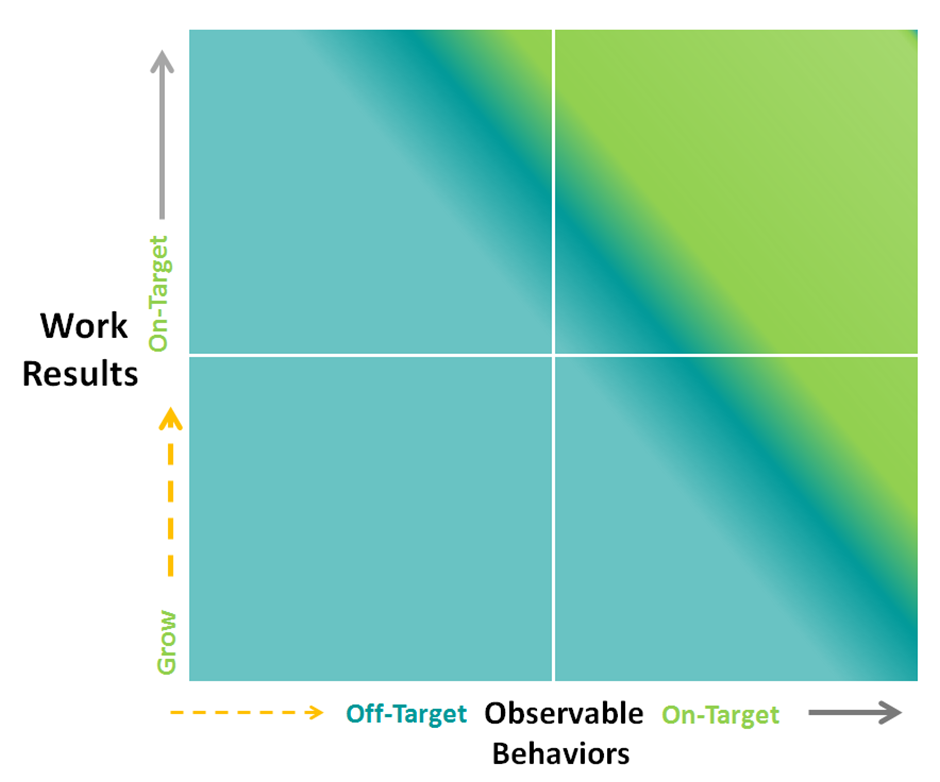 Use the yellow “dot” for employees who are new to role and making expected progress
2018 Employee Performance Solutions |  www.employeeperformancesolutions.com  |  781-752-5716
Team Plotting:  
Manager:  	Department:           Date:  February 2018
Employee Performance Continuum Snapshot
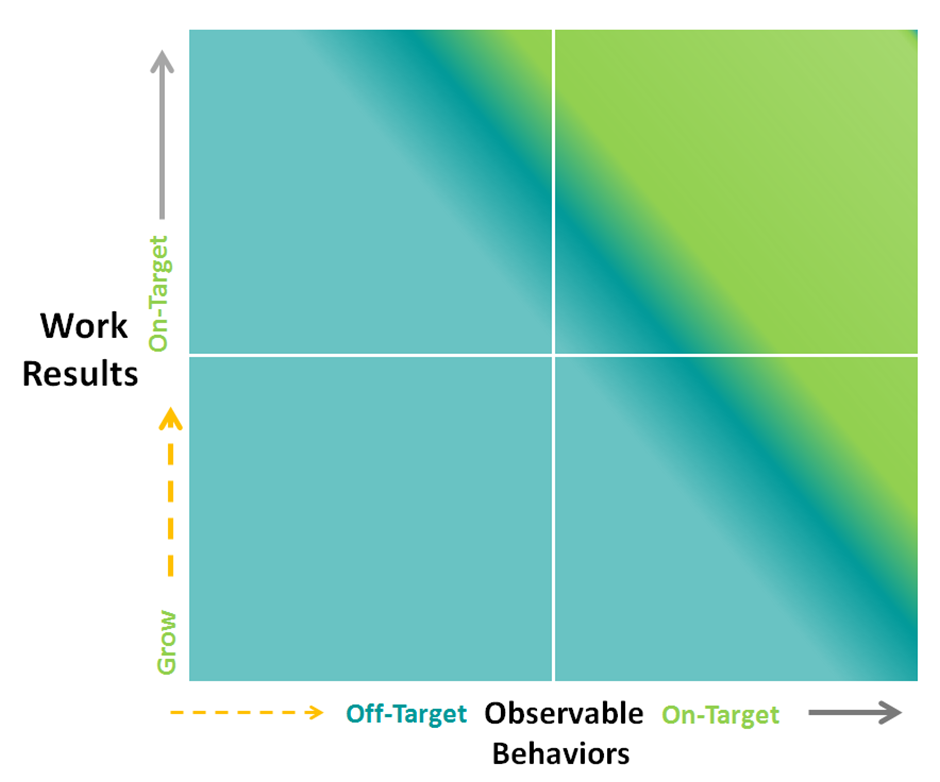 Use the yellow “dot” for employees who are new to role and making expected progress
2018 Employee Performance Solutions |  www.employeeperformancesolutions.com  |  781-752-5716
Team Plotting: Web, 
Manager:  	Department:           Date:
Employee Performance Continuum Snapshot
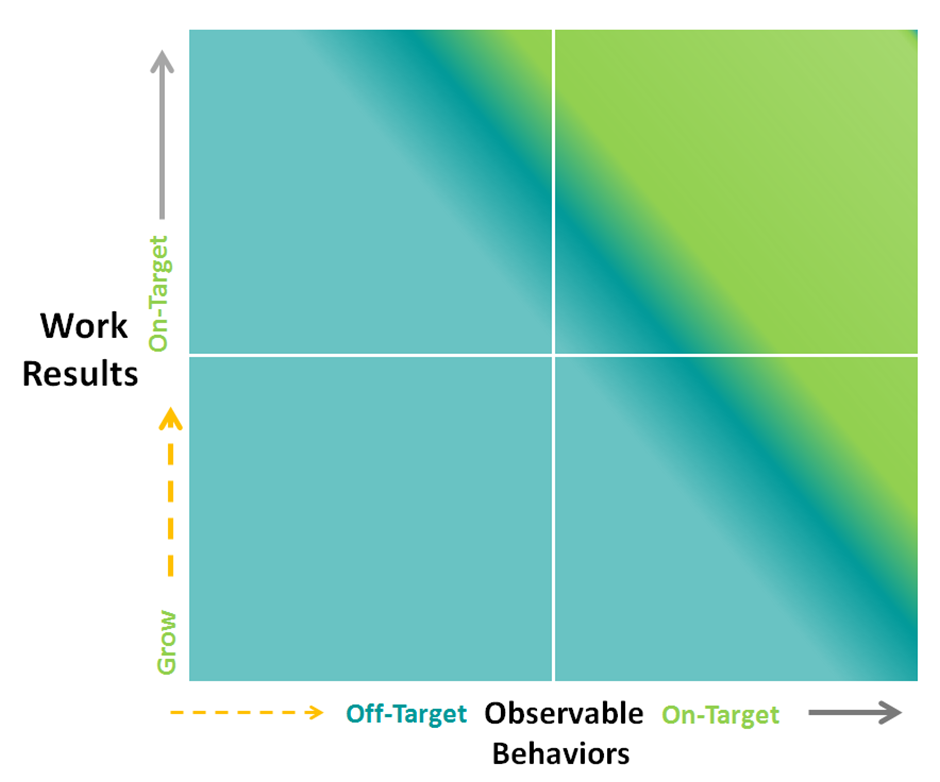 Use the yellow “dot” for employees who are new to role and making expected progress
2018 Employee Performance Solutions |  www.employeeperformancesolutions.com  |  781-752-5716
Team Plotting: 
Manager:  	Department:           Date:
Employee Performance Continuum Snapshot
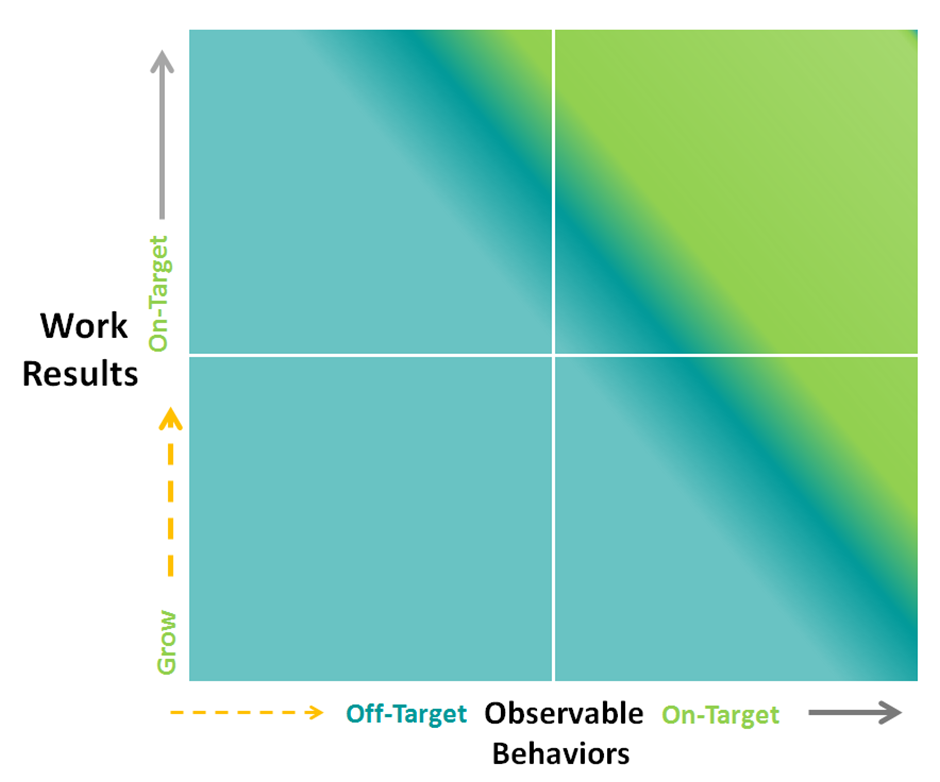 Use the yellow “dot” for employees who are new to role and making expected progress
2018 Employee Performance Solutions |  www.employeeperformancesolutions.com  |  781-752-5716